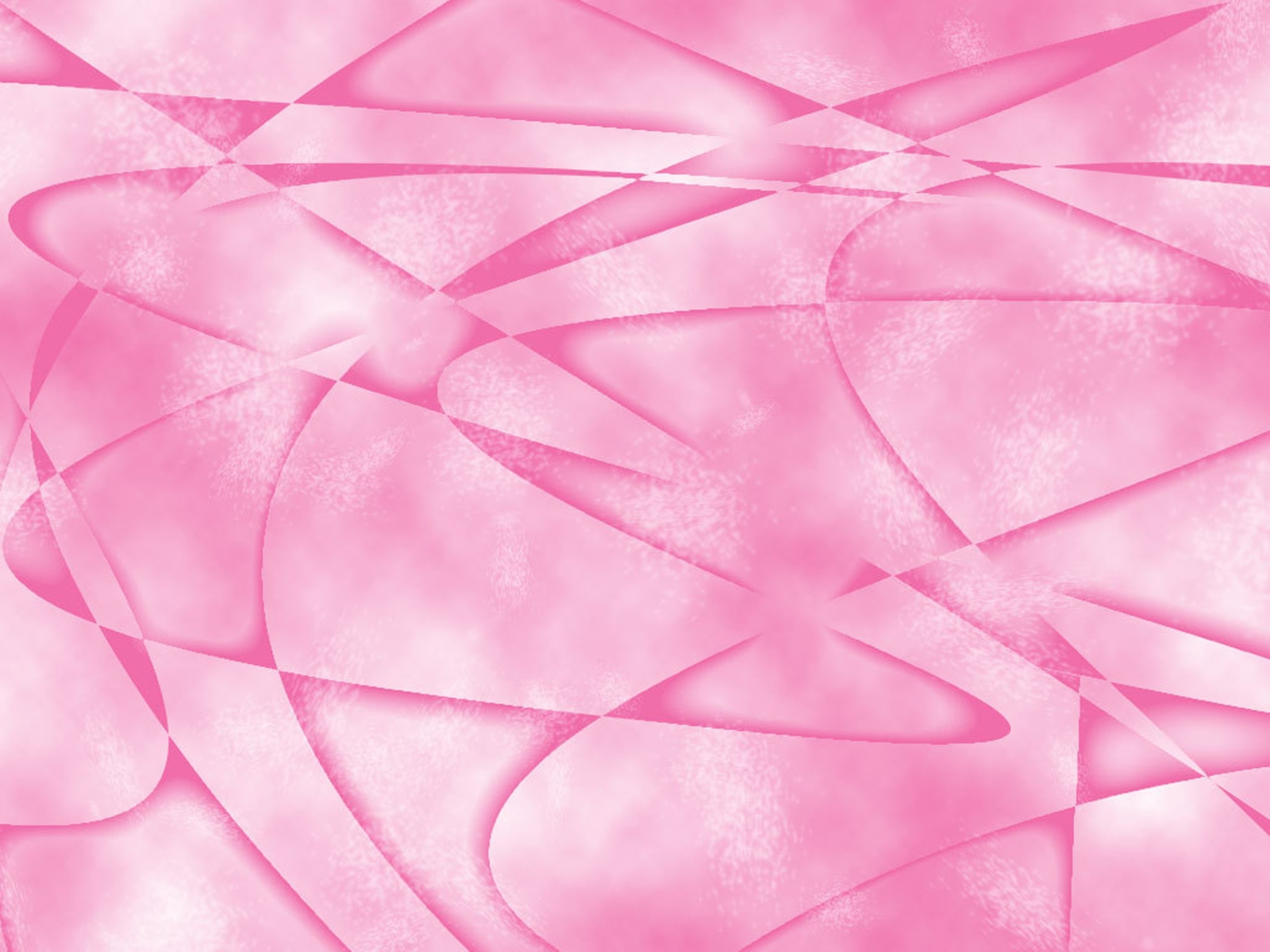 «Техники и приемы конструктивного взаимодействия педагога с родителями»
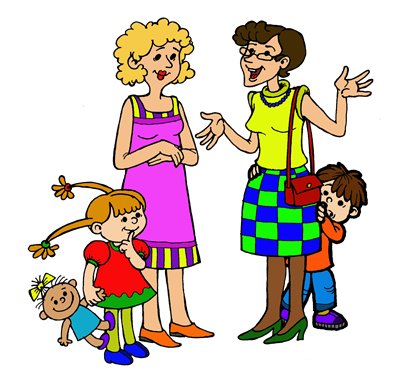 Консультативный материал 
для педагогов ДОУ
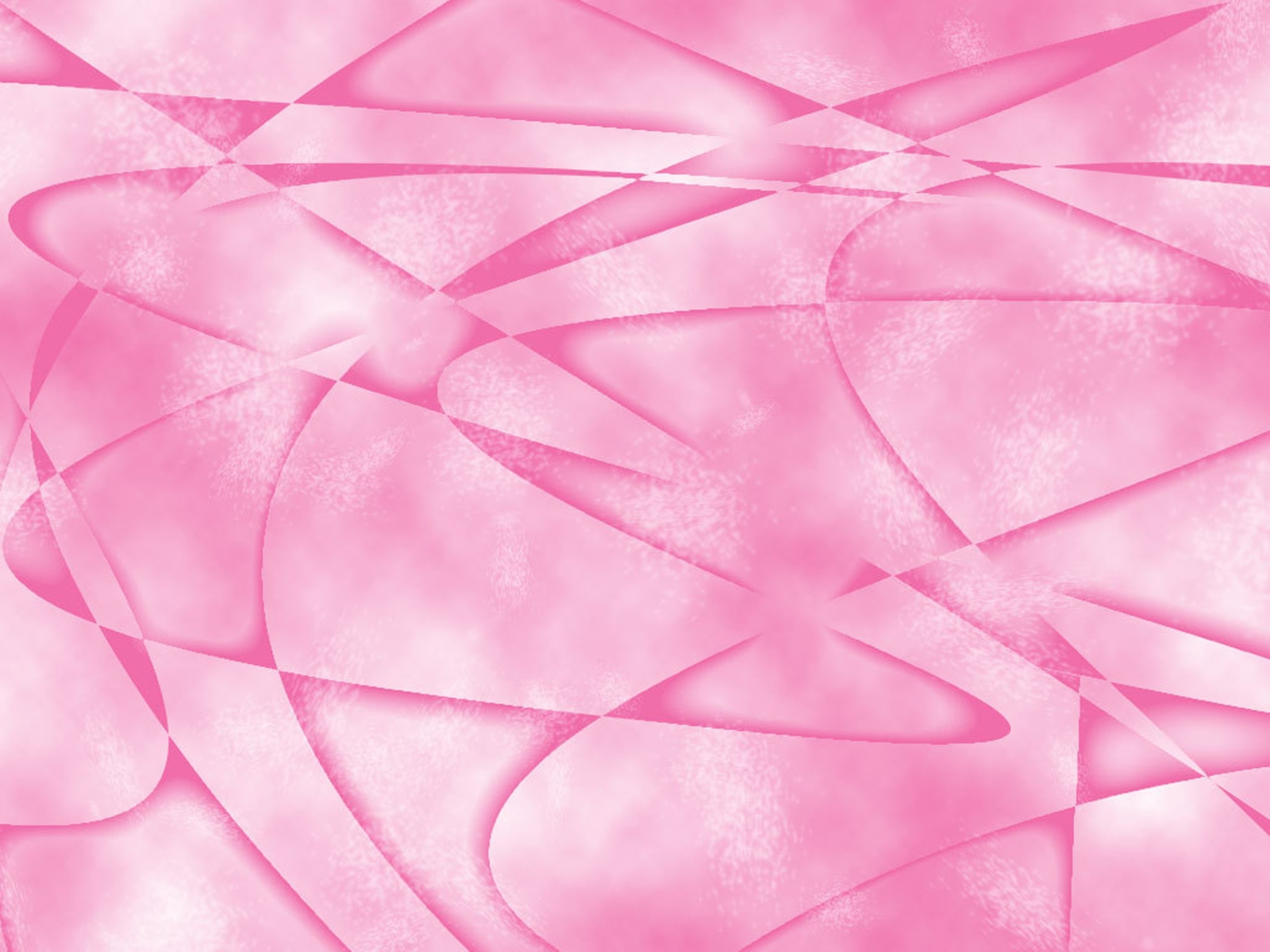 «… дошкольник не эстафета, которую передаёт семья
в руки педагогов детского сада.
Здесь важен не принцип параллельности,
а принцип взаимопроникновения
двух социальных институтов…»
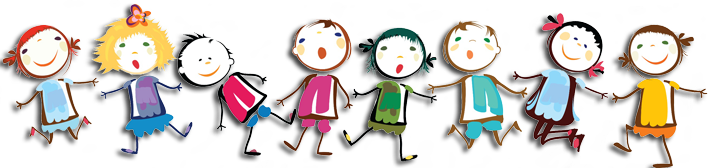 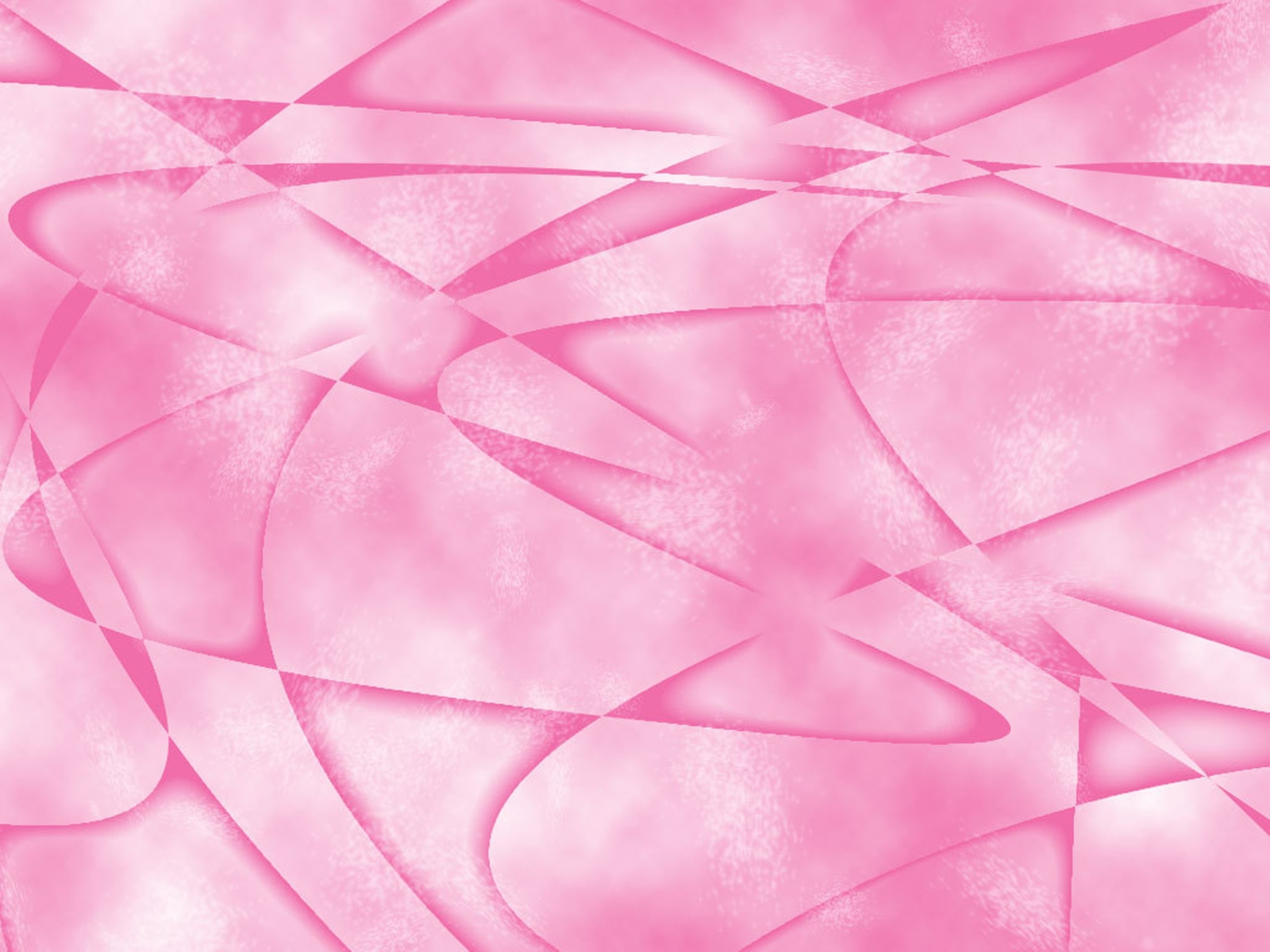 Правовое регулирование сотрудничества ДОУ и семьи :

Закон Российской Федерации «Об образовании»;
Конституция Российской Федерации;
Семейный Кодекс Российской Федерации;
Федеральный государственный образовательный стандарт дошкольного образования;
Всемирная декларация об обеспечении выживания, защиты и развития детей;
Всеобщая декларация прав человека;
Декларация прав ребенка;
Конвенция о правах ребенка;
Международный пакт об экономических, социальных и культурных правах;
Международный пакт о гражданских и политических правах -
согласно которым воспитание образование и развитие ребенка является правом и обязанностью родителей.
     
     Знание нормативно-правовых документов международного, федерального уровня, конкретного образовательного учреждения позволит педагогу юридически грамотно построить взаимоотношения с семьей и образовательный процесс в ДОУ с учетом защиты прав ребенка, а также прав и обязанностей родителей и педагогов.
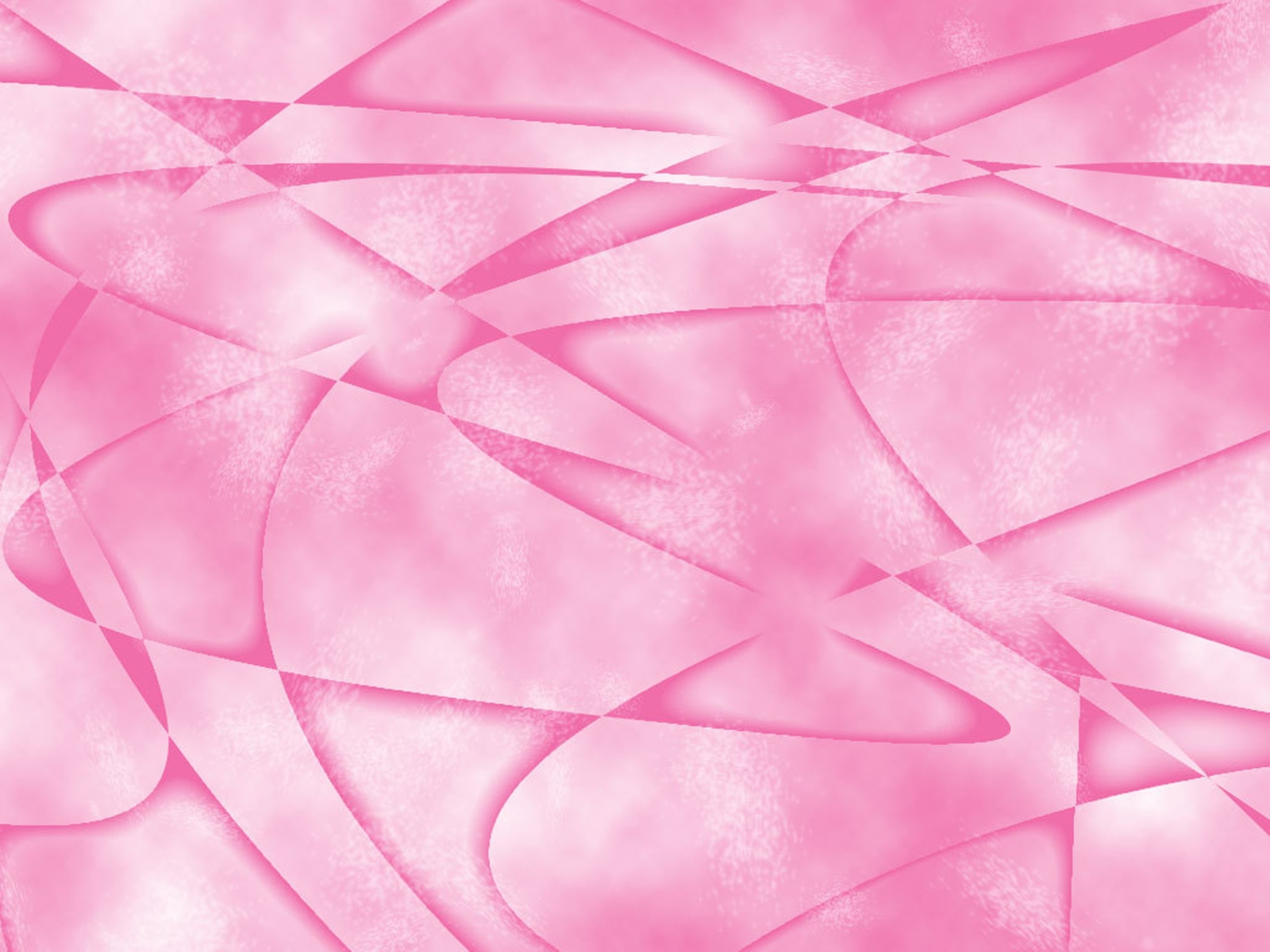 Основная задача детского сада «повернуться» лицом к семье, оказать ей педагогическую помощь, привлечь семью на свою сторону в плане единых подходов в воспитании ребёнка. Необходимо, чтобы детский сад и семья стали открытыми друг другу и помогли раскрытию способностей и возможностей ребёнка.
Основные задачи работы ДОУ с родителями:

установить партнерские отношения с семьей каждого воспитанника;
объединить усилия для развития и воспитания детей;
создать атмосферу взаимопонимания, общности интересов, эмоциональной взаимоподдержки;
активизировать и обогащать воспитательные умения родителей;
поддерживать их уверенность в собственных педагогических возможностях.
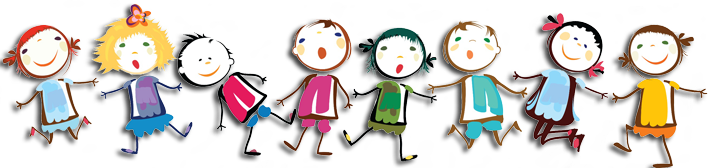 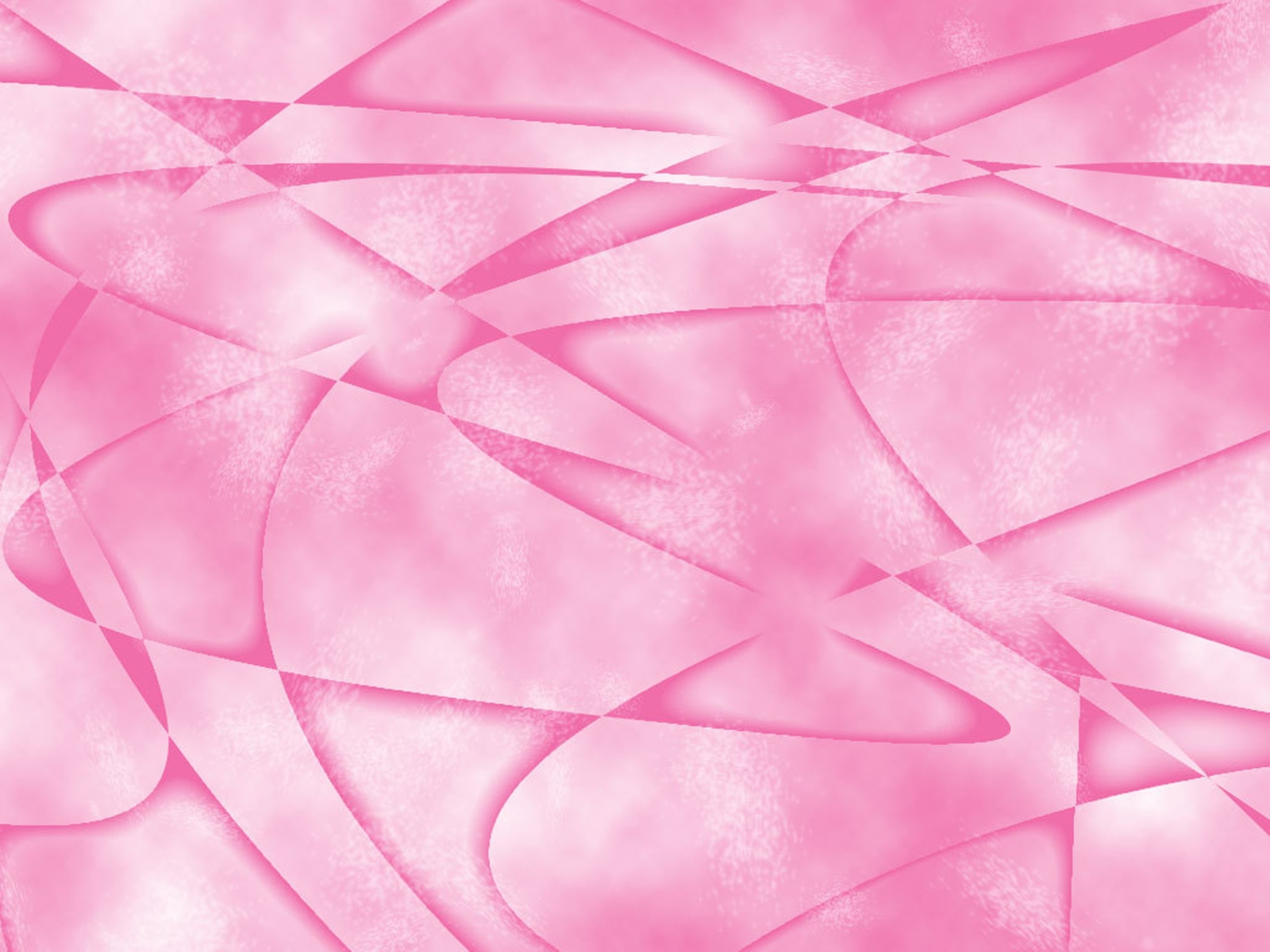 Взаимоотношения с родителями целесообразно выстраивать поэтапно:

     “Давайте познакомимся! ”. На первом этапе родители знакомятся с детским садом, с образовательными программами, с педагогическим коллективом, раскрываются возможности совместной работы.
     Второй этап – “Давайте подружимся! ”. На этом этапе родителям предлагаются активные методы взаимодействия: тренинги, “круглые столы”, игровые семинары.
     Третий этап называется “Давайте узнавать вместе”. На этом этапе можно говорить о функционировании родительско – педагогического сообщества, направляющего свою деятельность на развитие ребенка (исследовательская, проектная деятельность, совместные экскурсии, посещение выставок, музеев, туристические походы, совместные досуги – развлечения…)
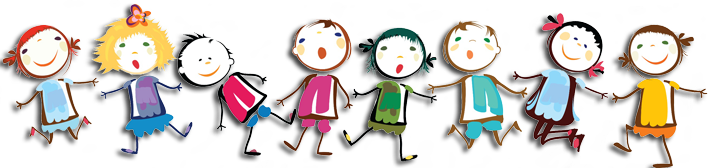 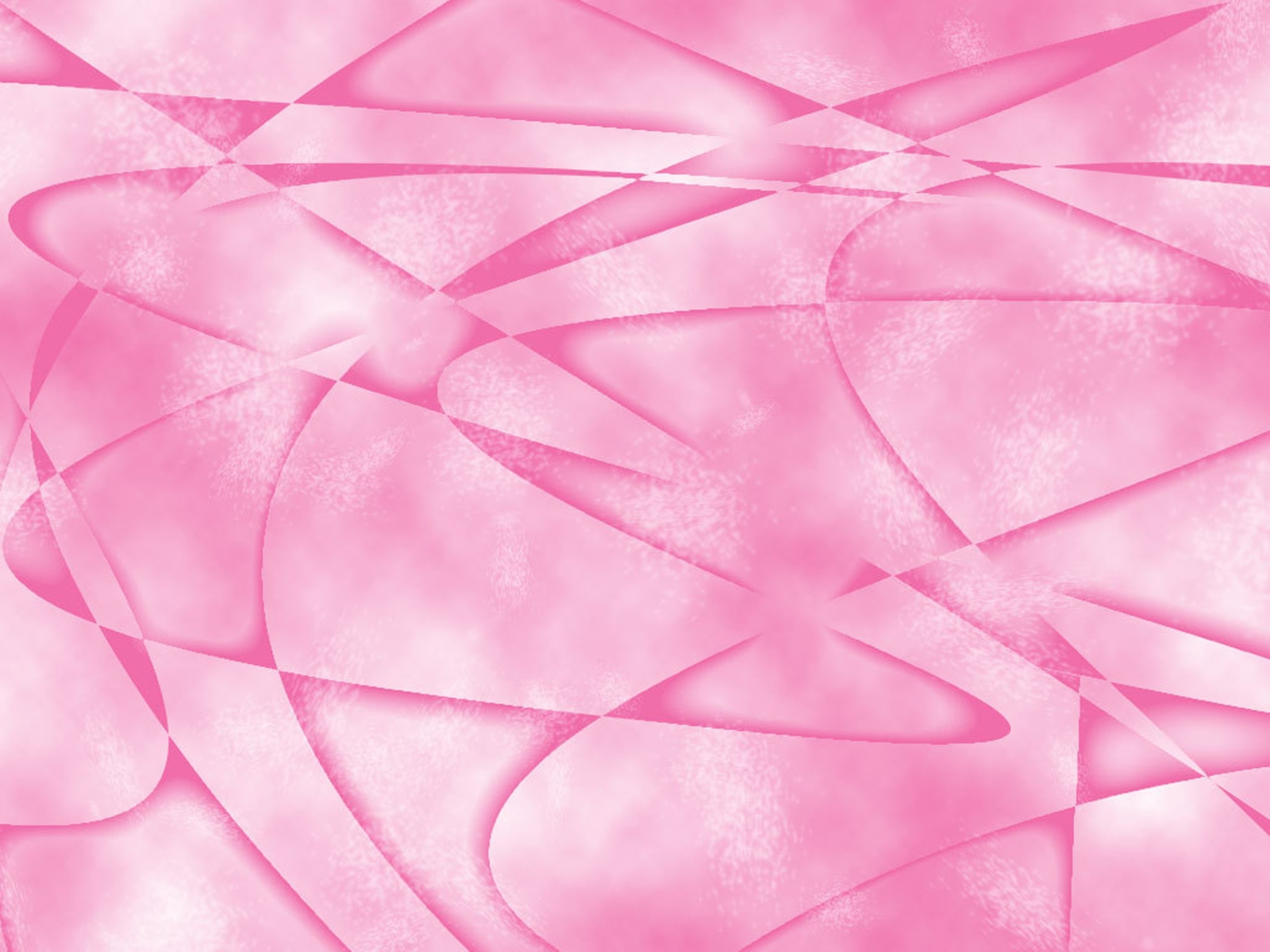 Для успешного сотрудничества с родителями необходимо придерживаться принципов взаимодействия:

1. Доброжелательный стиль общения педагогов с родителями.
     Позитивный настрой на общение является тем самым прочным фундаментом, на котором строится вся работа педагогов группы с родителями. В общении воспитателя с родителями не уместны категоричность, требовательный тон. Педагог общается с родителями ежедневно, и именно от него зависит, каким будет отношение семьи к детскому саду в целом. Ежедневное доброжелательное взаимодействие педагогов с родителями значит гораздо больше, чем отдельное хорошо проведенное мероприятие.

2. Индивидуальный подход - необходим не только в работе с детьми, но и в работе с родителями. Воспитатель, общаясь с родителями, должен чувствовать ситуацию, настроение мамы или папы. Здесь и пригодится человеческое и педагогическое умение воспитателя успокоить родителя, посочувствовать и вместе подумать, как помочь ребенку в той или иной ситуации.
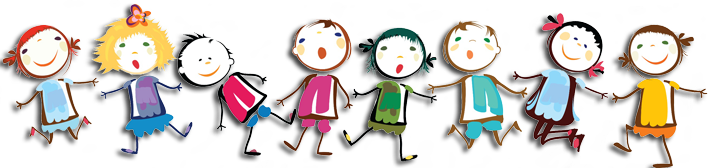 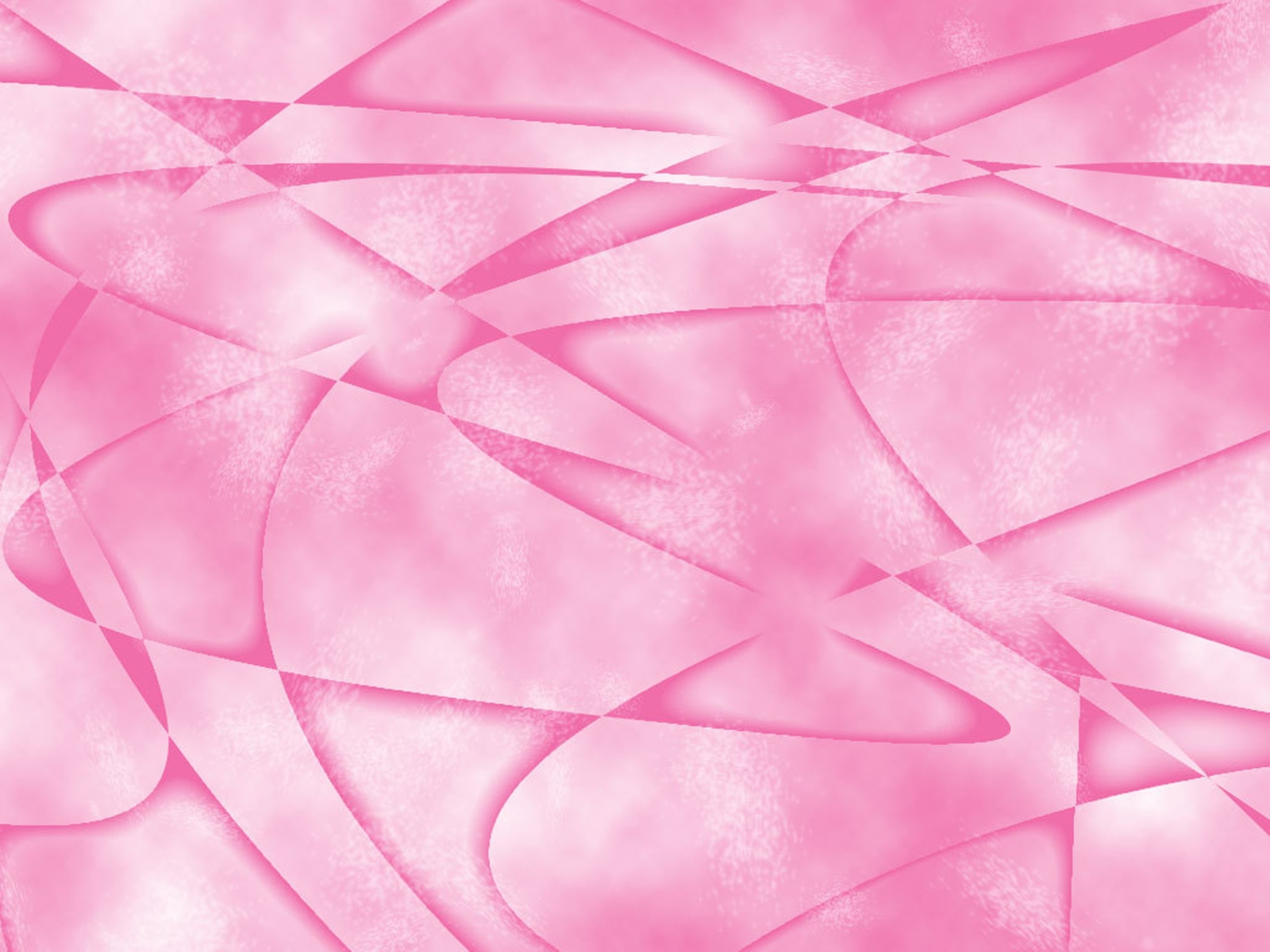 3. Сотрудничество, а не наставничество.
     Современные мамы и папы в большинстве своем люди грамотные, осведомленные и, конечно, хорошо знающие, как им надо воспитывать своих собственных детей. Поэтому позиция наставления и простой пропаганды педагогических знаний сегодня вряд ли принесет положительные результаты. Гораздо эффективнее будут создание атмосферы взаимопомощи и поддержки семьи в сложных педагогических ситуациях, демонстрация заинтересованности коллектива детского сада разобраться в проблемах семьи и искреннее желание помочь.

4. Готовимся серьезно.
     Любое, даже самое небольшое мероприятие по работе с родителями необходимо тщательно и серьезно готовить. Главное в этой работе - качество, а не количество отдельно взятых, не связанных между собой мероприятий. Слабое, плохо подготовленное родительское собрание или семинар могут негативно повлиять на положительный имидж учреждения в целом.
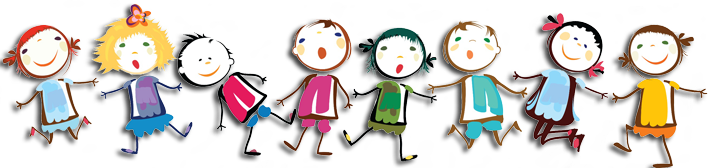 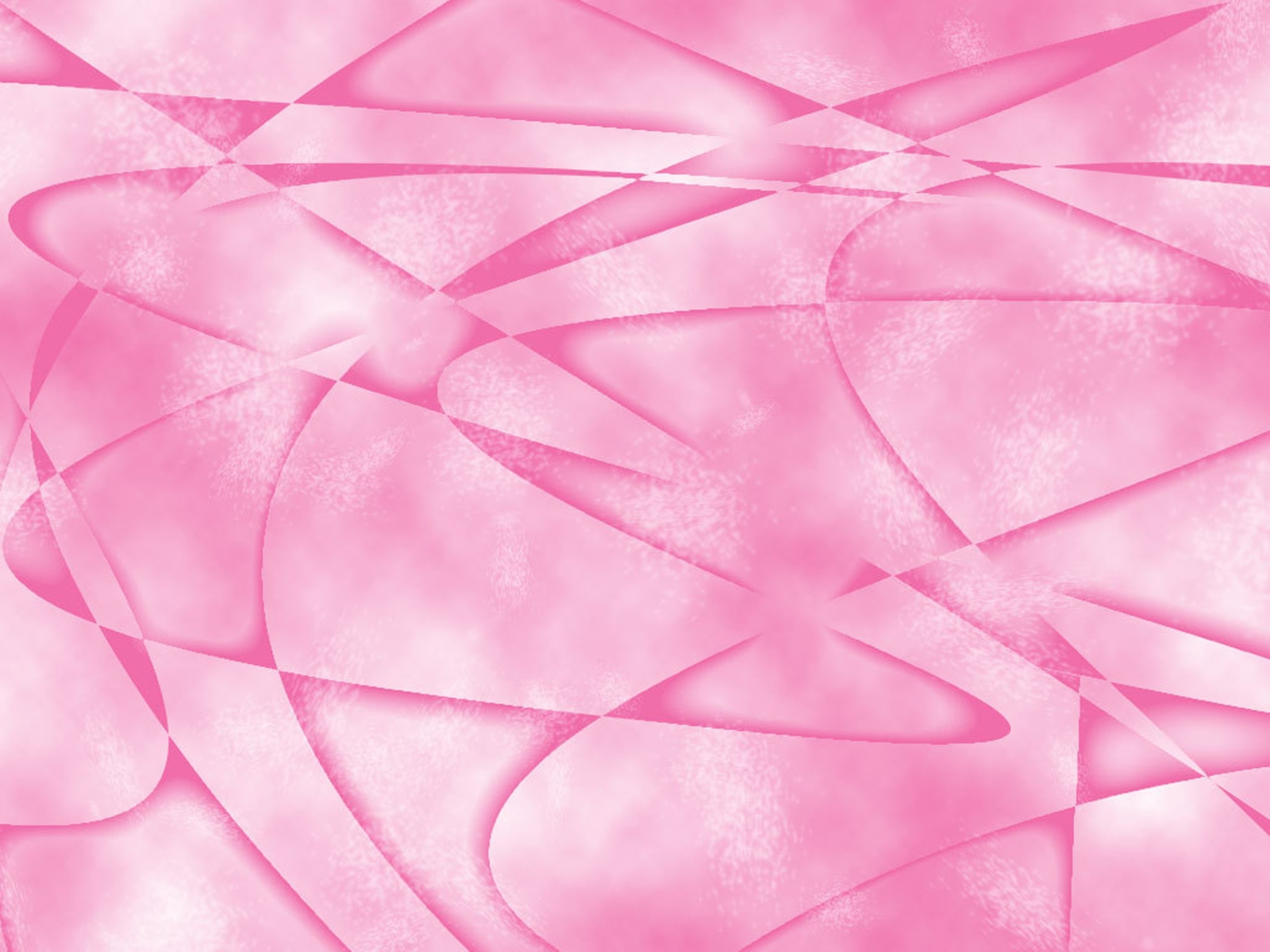 5. Динамичность.
     Детский сад сегодня должен находиться в режиме развития, а не функционирования, представлять собой мобильную систему, быстро реагировать на изменения социального состава родителей, их образовательные потребности и воспитательные запросы. В зависимости от этого должны меняться формы и направления работы с семьей.
     Для того чтобы спланировать работу с родителями, надо хорошо знать родителей своих воспитанников.
     Поэтому начинать необходимо с анализа социального состава родителей, их настроя и ожиданий от пребывания ребенка в детском саду. Проведение анкетирования, личных бесед на эту тему поможет правильно выстроить работу с родителями, сделать ее эффективной, подобрать интересные формы взаимодействия с семьей.
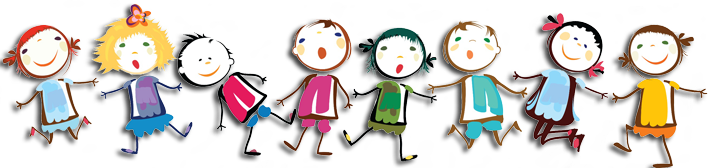 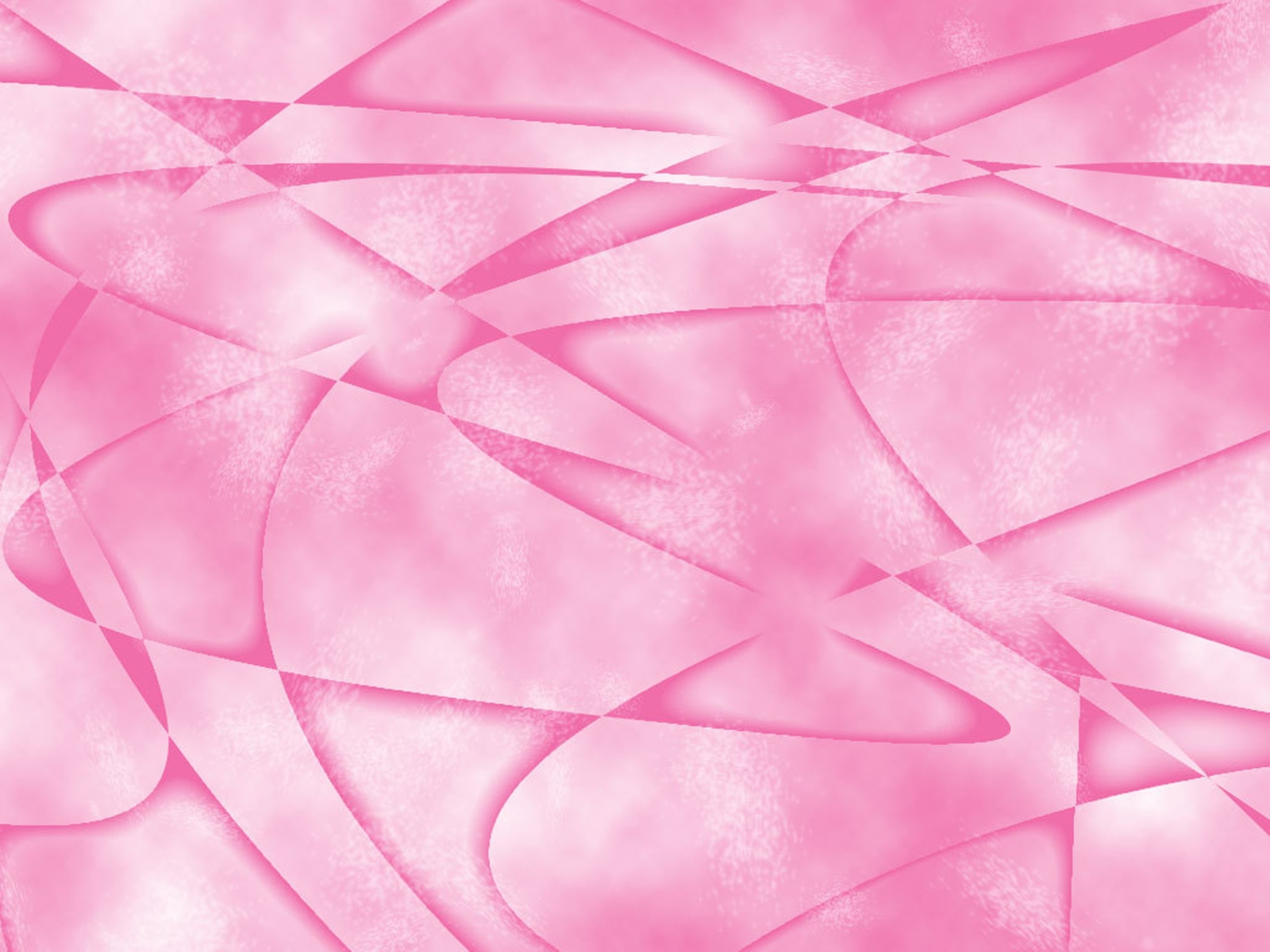 Техники и приемы взаимодействия педагога с родителями

      Для рассказа родителям о поведении ребенка, вызвавшем недовольство педагога, можно использовать "принцип сэндвича": хорошая информация о ребенке должна предшествовать плохой, а завершения беседы проходит тоже на "хорошей ноте". Первая часть разговора готовит эмоциональный фон для принятия второй, в процессе которой педагог говорит только о поступке, а не о личности ребенка, не обобщает информацию, не ставит "диагноза". А третий этап включает выявления сильных сторон ребенка, что может стать опорой для поиска конструктивных решений проблемы. В беседе можно использовать такие выражения, как "Давайте подумаем, как можно заинтересовать ребенка"
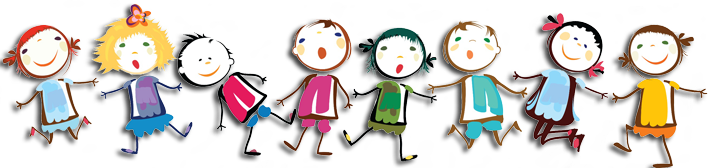 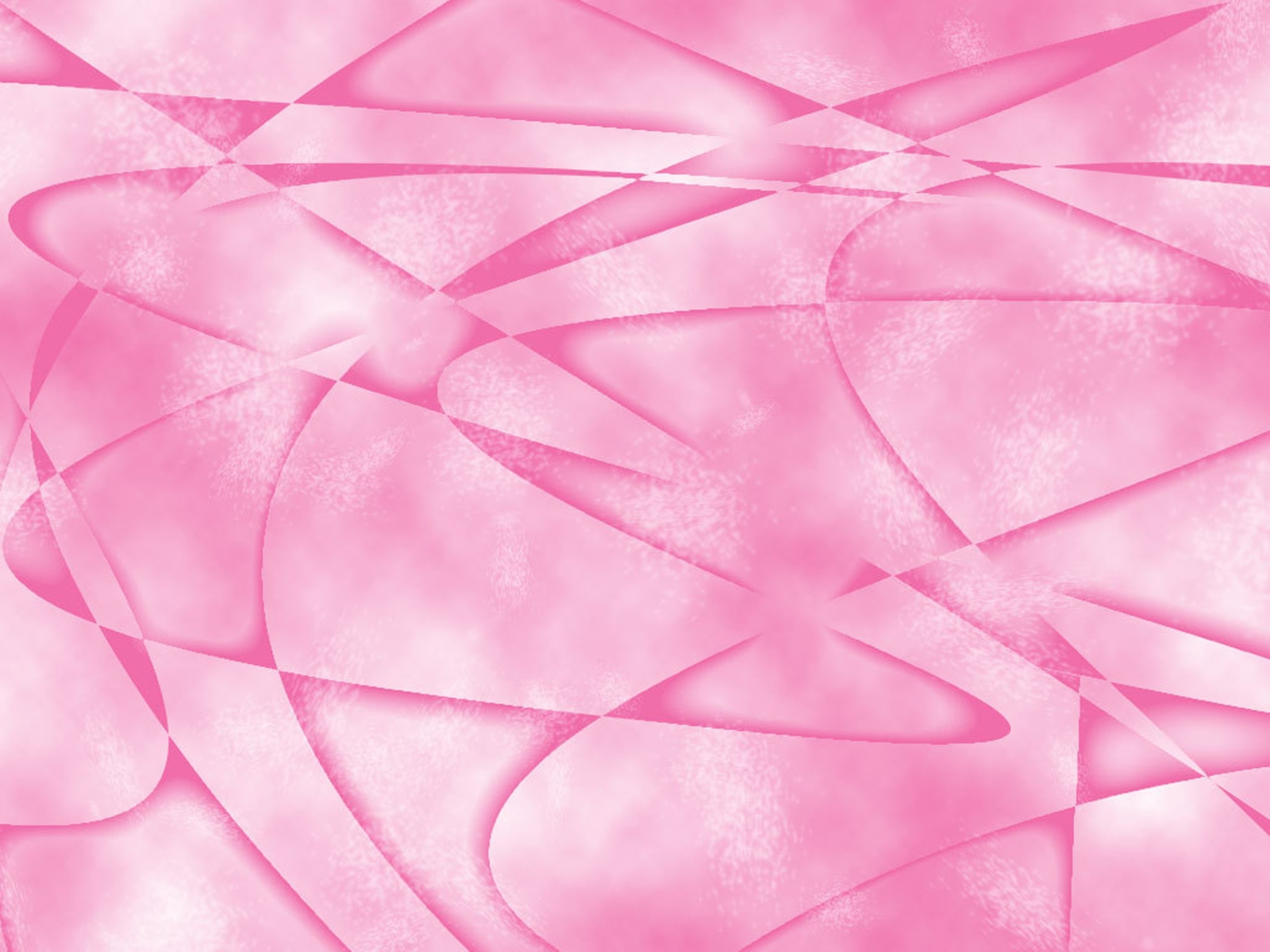 Педагог, в общении с родителем, должен использовать технику "Я - высказывания" - способ передачи партнеру сообщения о чувствах. Оно не содержит в себе негативной оценки, обвинения другого человека. Оно оказывается эффективным в ситуациях конфликта с родителем. Поскольку позволяет снизить напряжение и способствует взаимопониманию. Вместо того, чтобы обвинять партнера (что часто происходит во время конфликта), говорящий выражает словами проблему, чувства, возникающие у него в связи с этим, причину их появления и, кроме того, выражает конкретную просьбу партнеру, в которой заключается вариант такого разрешения ситуации, которое в дальнейшем будет способствовать улучшении ситуации.
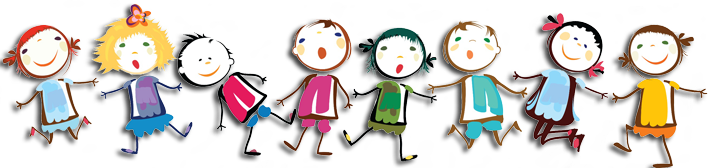 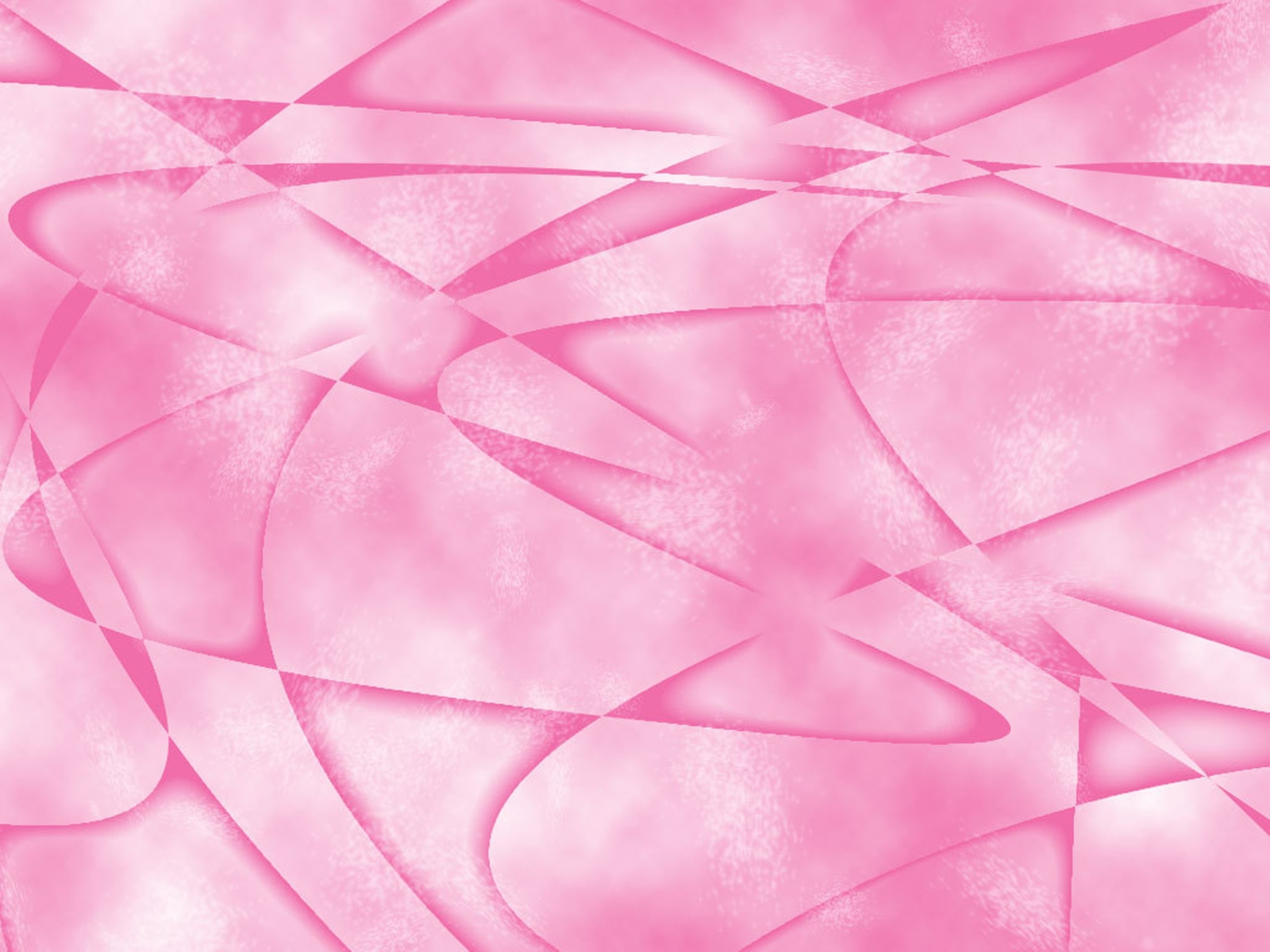 Для обучения этому навыку надо составить алгоритм построения "Я - высказывания": 
1. Объективное описание произошедшего (без собственной оценки происходящего). Например: "Когда Дима на мою просьбу поднять стульчик, ответил: "Я не буду." (Сравните: "Когда Дима с наглой усмешкой отказался выполнить мое требования поднять стул."). 
2. Точное выражение словами своих чувств, возникших у говорящего в напряженной ситуации. Например, если вам необходимо рассказать родителям о конфликте, возникшем у вас с ребенком, постарайтесь не обвинять ни родителей, ни ребенка, а выразить свои чувства: "Я расстроилась", "Я рассердилась". 
3. Описания причины возникновения чувства. Например: "Ведь я накануне предупреждала о том, что стулья хрупкие, старые". 
4. Выражения просьбы. Например: "Я прошу вас проконтролировать в течении недели (то - то и то- то) и прийти в пятницу, или позвонить мне, чтобы обсудить наши совместные действия" 
     Безусловно, не каждому родителю будет приятно выслушивать от вас проблему даже в такой форме, и у него могут возникнуть неприятные чувства. Однако такая форма общения с родителями о ребенке вызовет наименьшее сопротивления и недовольство вашим общением, потому что показывает вашу заинтересованность в решении проблемы.
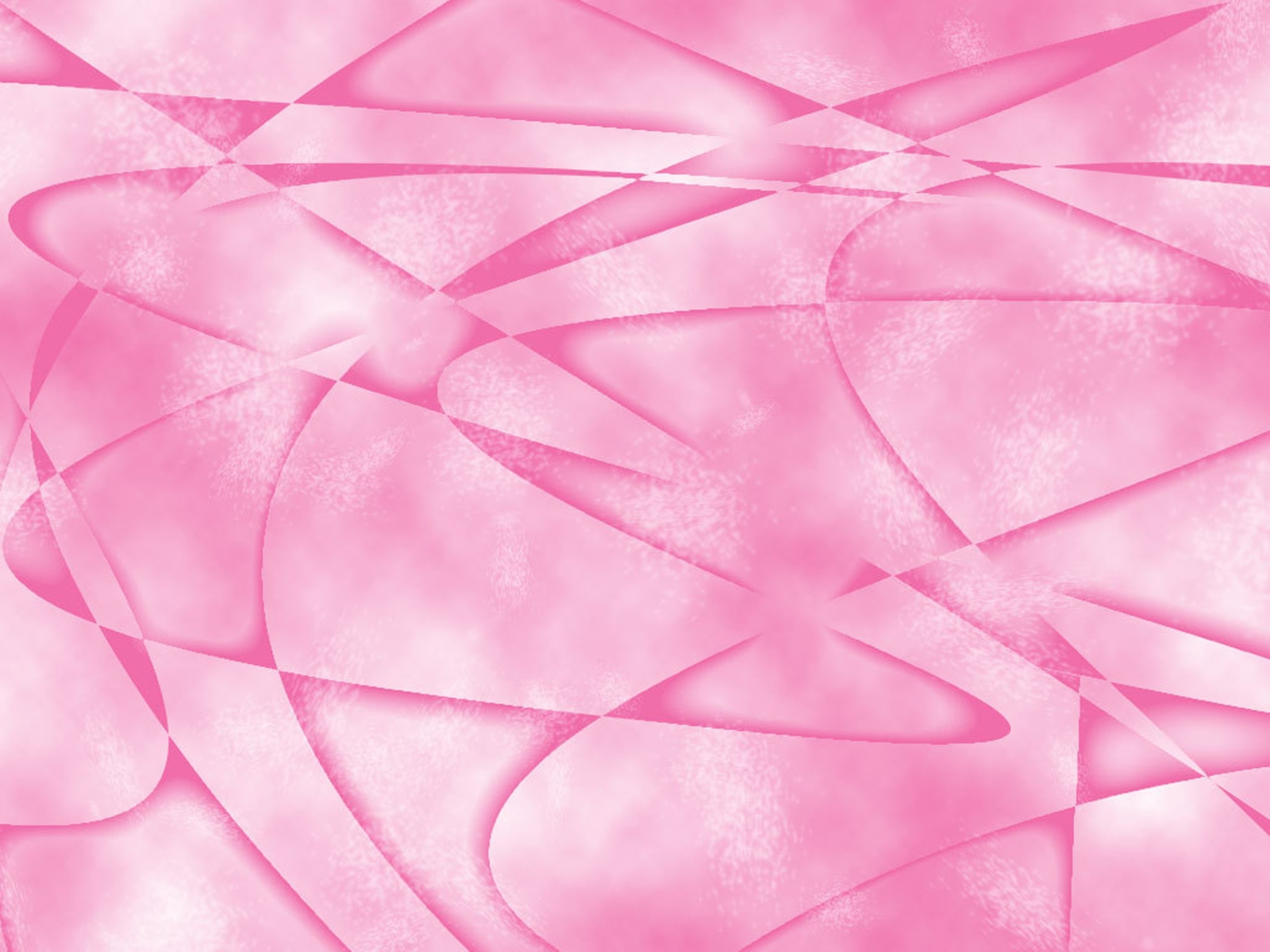 В общении с родителями также необходимо владение техникой задавания вопросов, поскольку с её помощью, возможно получить недостающую информацию, выяснить точку зрения у родителя, убедиться правильно ли понял он ваши слова. Характер и содержание вопросов зависит от ситуации, фазы переговоров и личностных особенностей взаимодействующих сторон. Так, открытые вопросы лучше задавать малообщительным, замкнутым родителям. Особенно важны такие вопросы в начале беседы, когда желательно активизировать партнера: "Как мы можем помочь вам в этом?", "Как вы думаете, с каким педагогом необходимо позаниматься вашему ребенку?". 
     А вот в общении с "жалобщиками" имеет смысл задавать встречные вопросы. Например: "О, мой сын совсем не хочет заниматься. Что мне с ним делать?" - "Чем я конкретно могу помочь?".
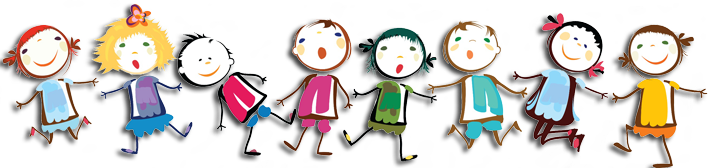 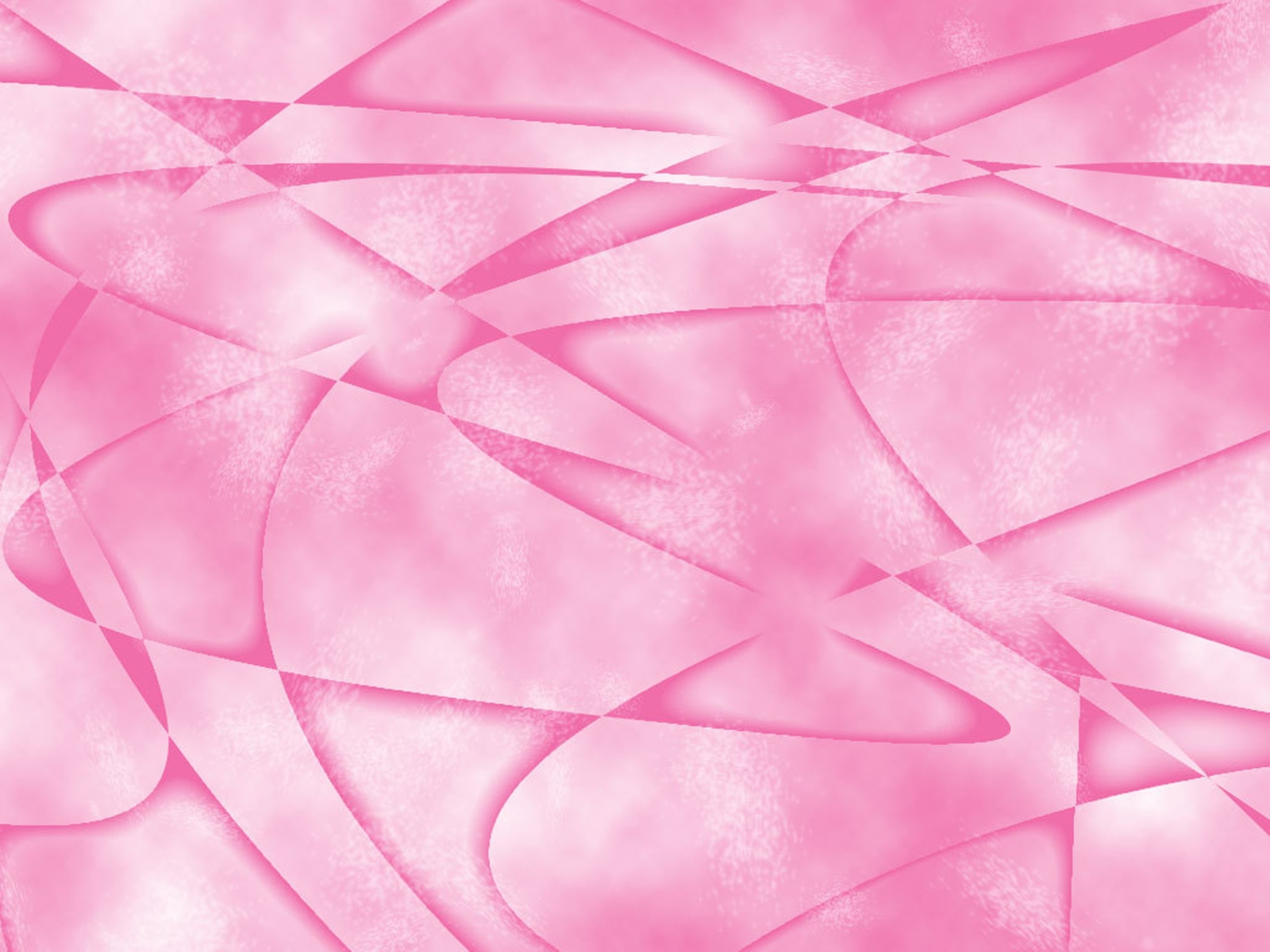 Обмен информацией – приемы и правила. 

     В процессе обмена информацией, передачи информации от родителей к педагогу, поддерживать контакт помогает умение слушать. Слушание может быть пассивным (нерефлексивным) и активным (рефлексивным, понимающим). 
Пассивное (нерефлексивное) слушание – слушание без анализа, дающее возможность собеседнику высказаться. Оно состоит в умении внимательно молчать. 
     Правила пассивного слушания: 
стараться не вмешиваться в монолог говорящего, давать минимум ответов. 
внимательно слушать все, что говорит собеседник. 
постоянно давать собеседнику сигналы, что он сосредоточен на его словах: «Да, да. Понимаю вас.» и т.п.
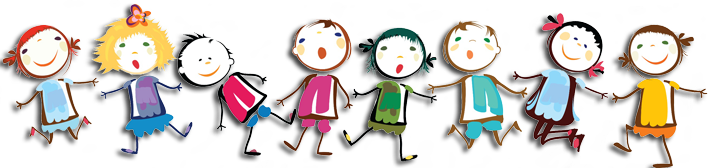 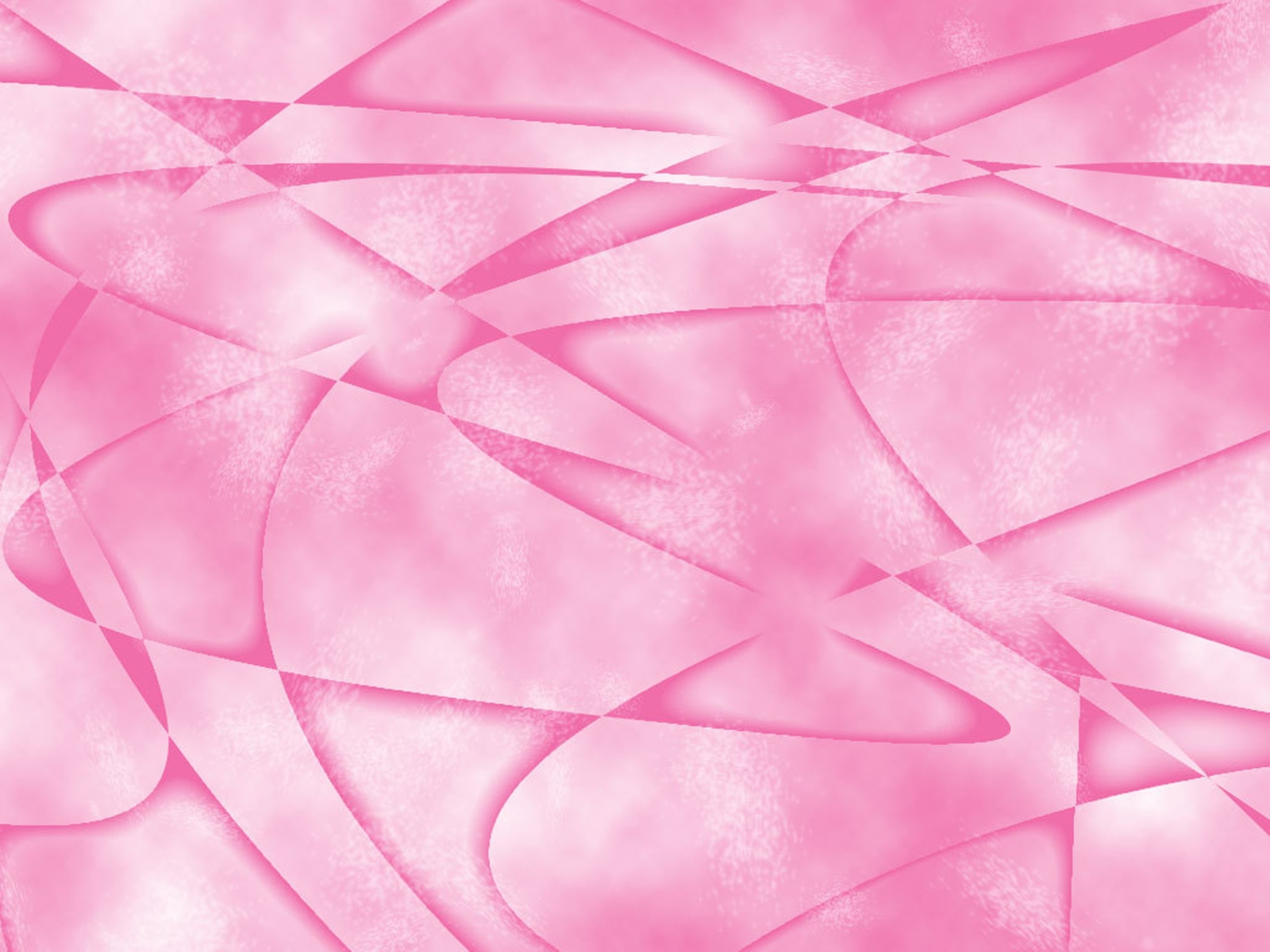 Пассивное слушание необходимо в случаях: 
когда собеседник хочет высказать свое мнение или отношение к чему-либо; 
в напряженных ситуациях, когда он хочет обсудить волнующие его вопросы; 
когда испытывает трудности в выражении своих забот, проблем или радостей. 
Пассивного слушания бывает недостаточно в ситуациях: 
когда желание говорить очень слабое или полностью отсутствует; 
когда, слушая собеседника, слушатель не согласен с тем, что ему говорят; 
когда собеседник стремится получить более активную поддержку, помощь или одобрение; 
когда нерефлексивное слушание противоречит интересам слушателя, мешает его самораскрытию. 
     Активное (рефлексивное или понимающее) слушание - применяется, если нерефлексивного слушания недостаточно.
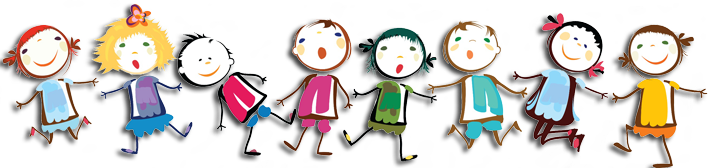 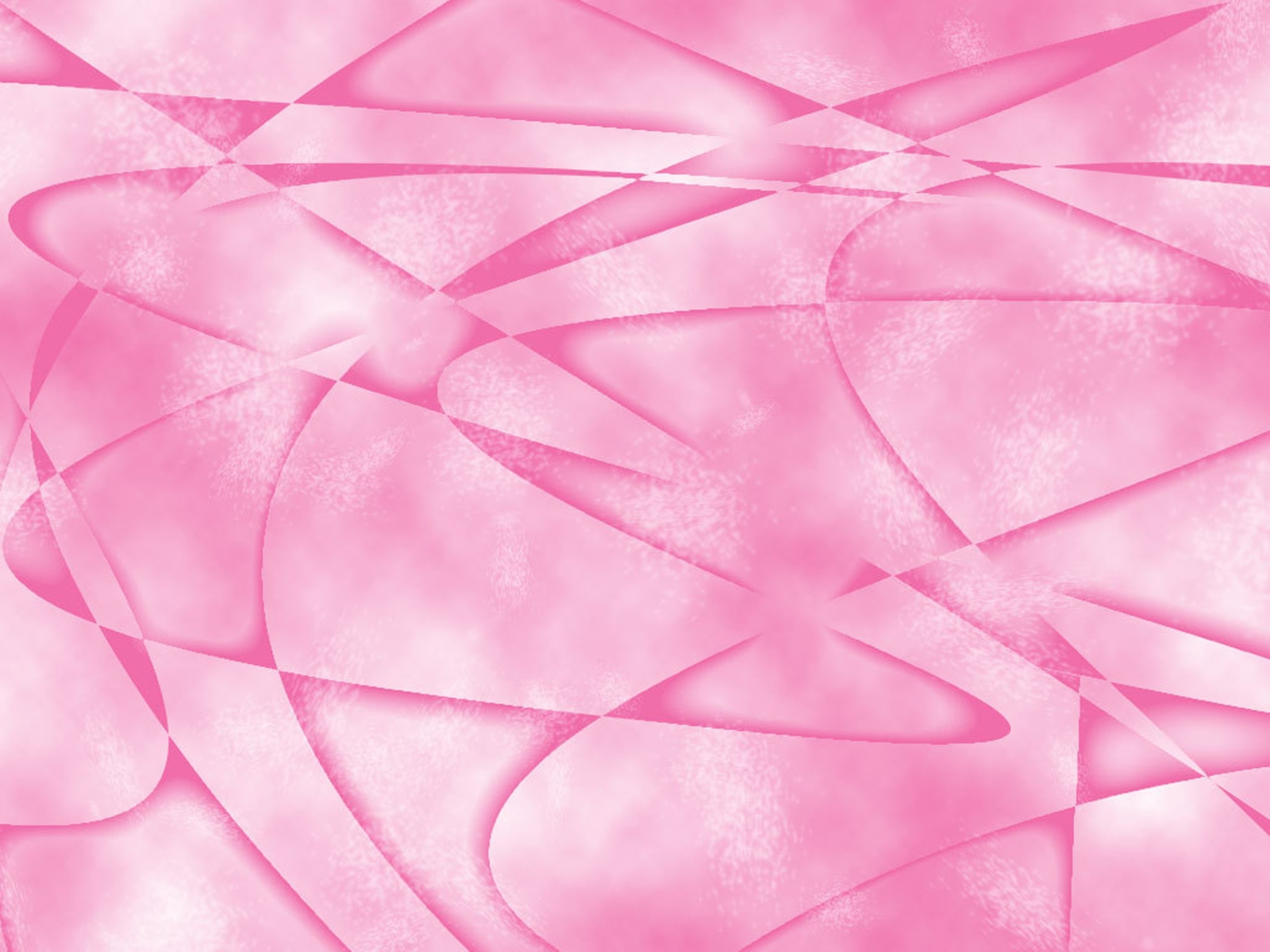 При отражении чувств собеседника важно соблюдать следующие правила: 
делать акцент не на содержание сообщения, а на эмоциональном состоянии собеседника; 
следует передавать ответы по возможности своими словами.
Тем не менее, можно воспользоваться определенными
вступительными фразами: «Мне кажется, что вы чувствуете…», «У меня такое ощущение, что вы чем-то…»; 
избегать категоричных формулировок типа: «Я уверена, что вы огорчены», т.к. в чувствах человека легко ошибиться; 
 учитывать интенсивность чувств собеседника: «Вы несколько расстроены!» 
     Отражение чувств полезно в ситуациях, когда собеседника мучает личная проблема, он хочет поделиться со слушателем и найти у него понимание. Если слушатель в конфликтной ситуации сможет показать говорящему, что понимает его чувства, наверняка «обвинительный накал» речи собеседника спадет. Отражение чувств помогает и говорящему. Он лучше и полнее начинает осознавать свое собственное эмоциональное состояние, что станет началом преодоления кризиса.
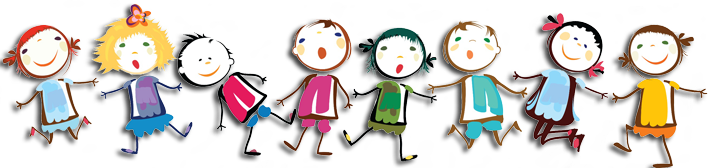 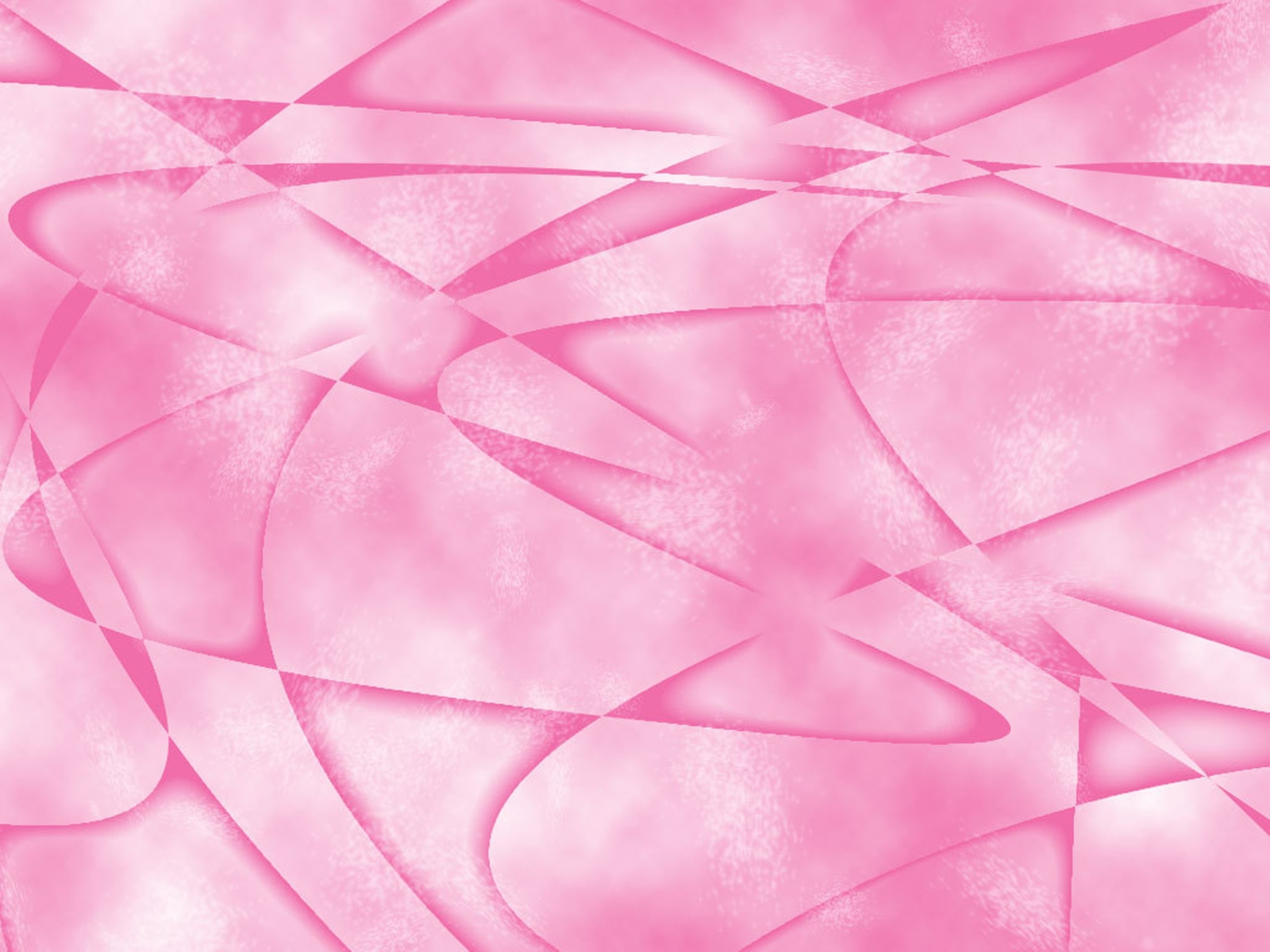 Прием выяснения – обращение к говорящему за некоторыми уточнениями. Суть этого приема в том, что слушатель при возникновении непонимания, неясности фразы, двусмысленности какого-то слова задает «выясняющие» вопросы. Этот прием позволяет ликвидировать непонимание. 
Используя данный прием, необходимо придерживаться следующих правил: 
можно использовать таки фразы: «Не повторите ли Вы еще раз?», «Что Вы имеете в виду?», «Извините, я не совсем поняла Вас…» и т.п. Такие мягкие, нейтральные фразы приглашают собеседника, не обижая его, высказывать свою мысль более конкретно, подыскивать точные слова; 
- реплики должны касаться только того, что человек говорит, но не оценивать его поведение или умение излагать свои мысли; 
- стараться не задавать вопросов, требующих односложного ответа («да», «нет»). Это сбивает человека, он начинает ощущать, что его допрашивают. 
     Выяснение полезно использовать в случаях, когда собеседники решают проблему и им необходимо точно понять позицию друг друга. «Выясняющие» вопросы помогают и говорящему, показывая, что его слушают, и после необходимых пояснений он может быть уверен, что его понимают.
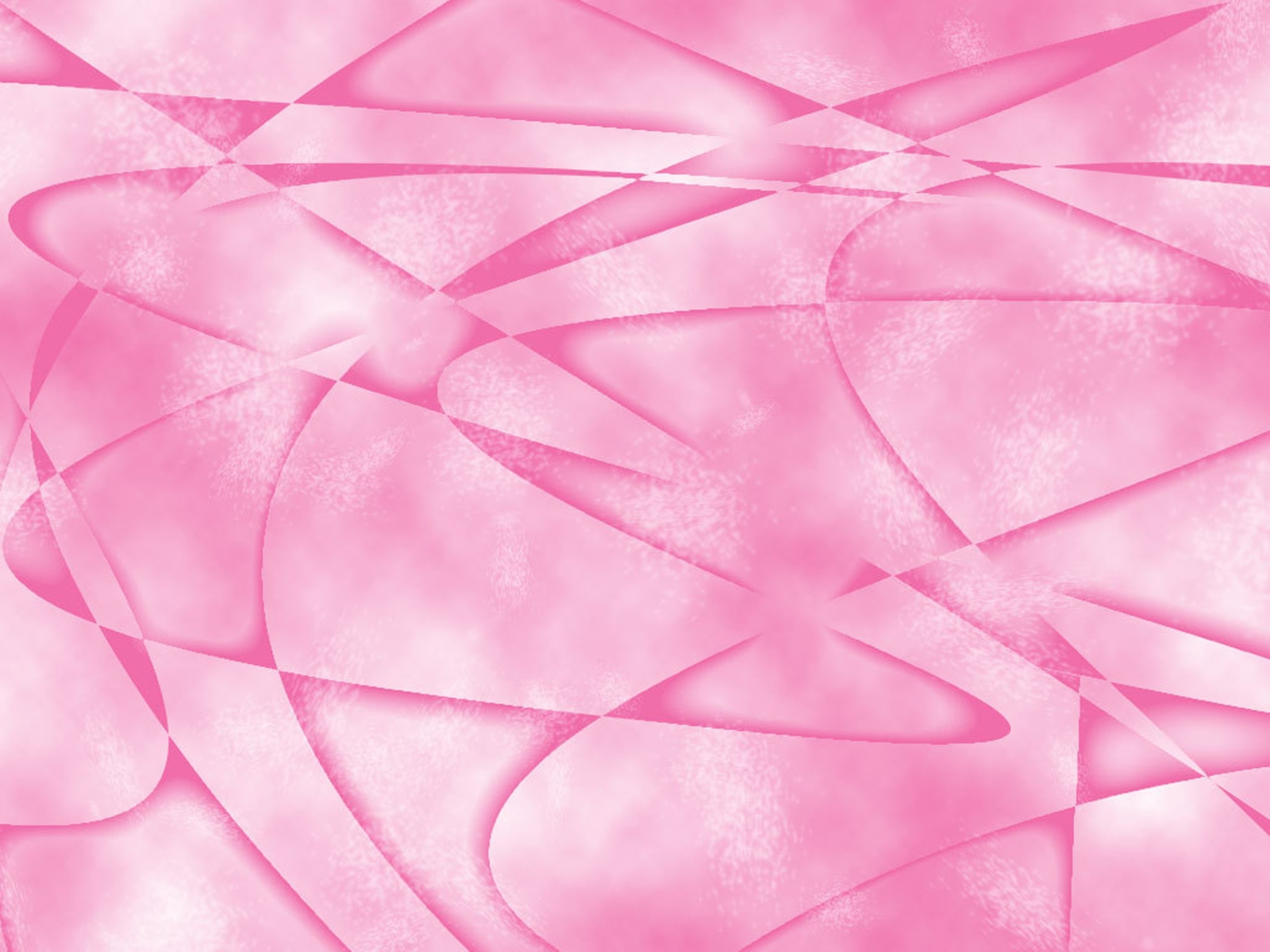 Прием перефразирования - повторение мысли собеседника своими словами. Этот прием практически универсален, его можно использовать и в личном общении, и в деловой беседе. 
Важно придерживаться следующих правил: 
перефразирование можно начать следующими фразами: «Если я Вас правильно поняла, то…», «Вы поправьте меня, если я ошибусь, но…» и т.п; 
при перефразировании нужно ориентироваться именно на смысл, содержание сообщения, а не на эмоции, которыми оно сопровождается; 
важно выбрать главное и сказать это своими словами; 
перефразирование уместно, когда говорящий сделал паузу и думает, о чем сообщить дальше. Повторение слушателем слов говорящего послужит фундаментом, от которого он сможет оттолкнуться, чтобы продолжить общение. 
Перефразирование полезно в случаях: 
когда необходимо полное понимание желаний и предложений собеседника; 
в конфликтных ситуациях или во время дискуссий, если слушатель слабо ориентируется в предмете разговора.
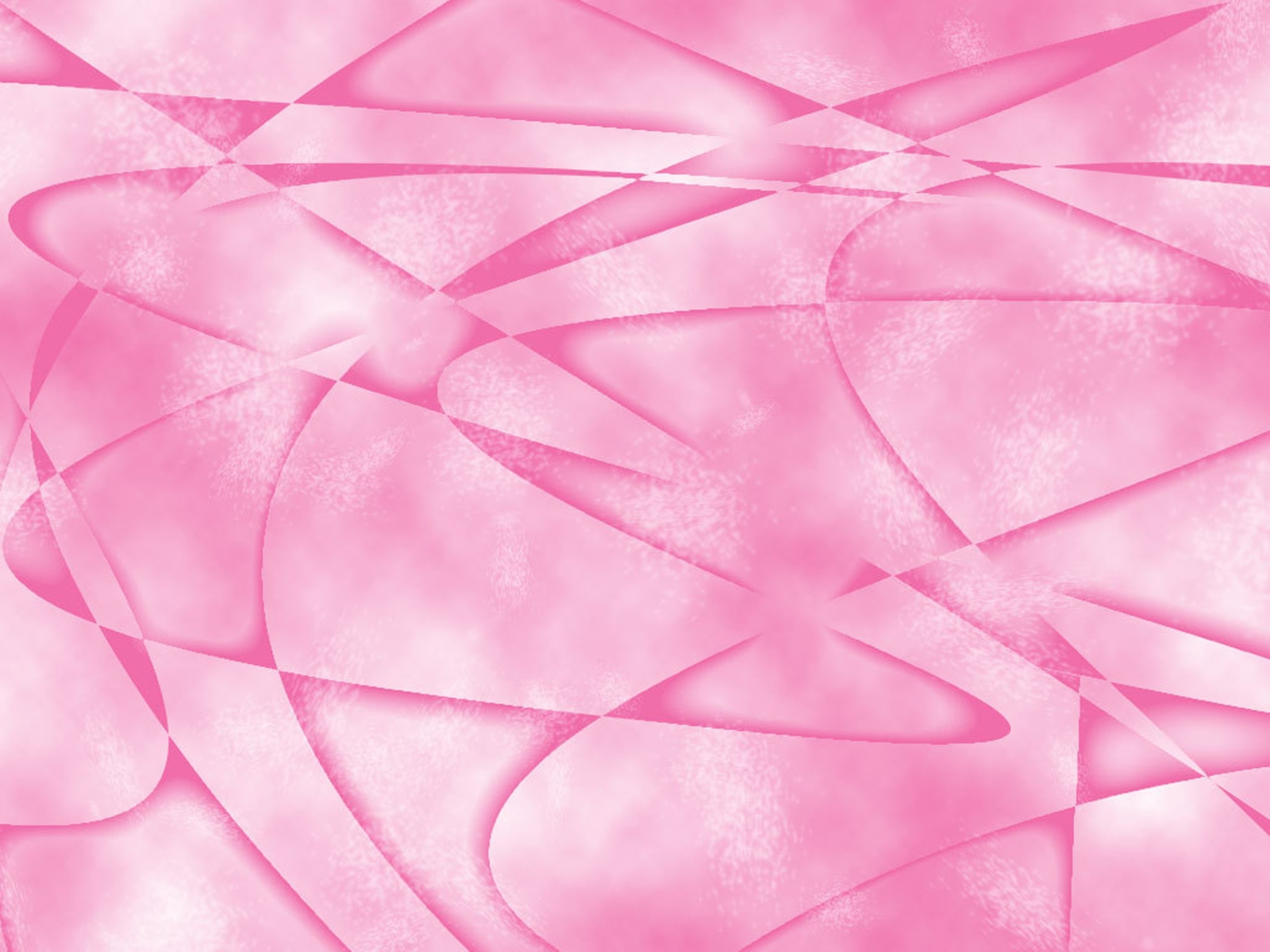 Прием резюмирования – подытоживание основных мыслей собеседника. 
Для резюмирования могут оказаться полезными следующие вступительные фразы: «Таким образом, главное…», «Итак, вы предлагаете…», «Если теперь подытожить сказанное Вами…». При резюмировании из целой части разговора выделяется только главная мысль. Этот прием полезен в случаях, когда группа людей долго обсуждает одну и ту же проблему, необходимо время от времени подводить итог сказанному, как бы завершая одну часть разговора и переходя к следующей. Полезно резюмирование и в конце разговора, особенно если слушающий после 
беседы должен что-то сделать: «Значит главное, что Вы хотели бы от меня – это…» 
     Прежде чем высказать несогласие с чьей-то точки зрения, можно вначале выделить в ней главное, подытожить сказанное. Тогда не придется распыляться, приводя контрдоводы, а можно будет ответить только на суть возражения собеседника. 
     Умение слушать полезно так же во время совместного изучения и формирования личности ребенка на основе достигнутого единства подходов к его воспитанию.